Stáž slovensko žilina
MÍSTO
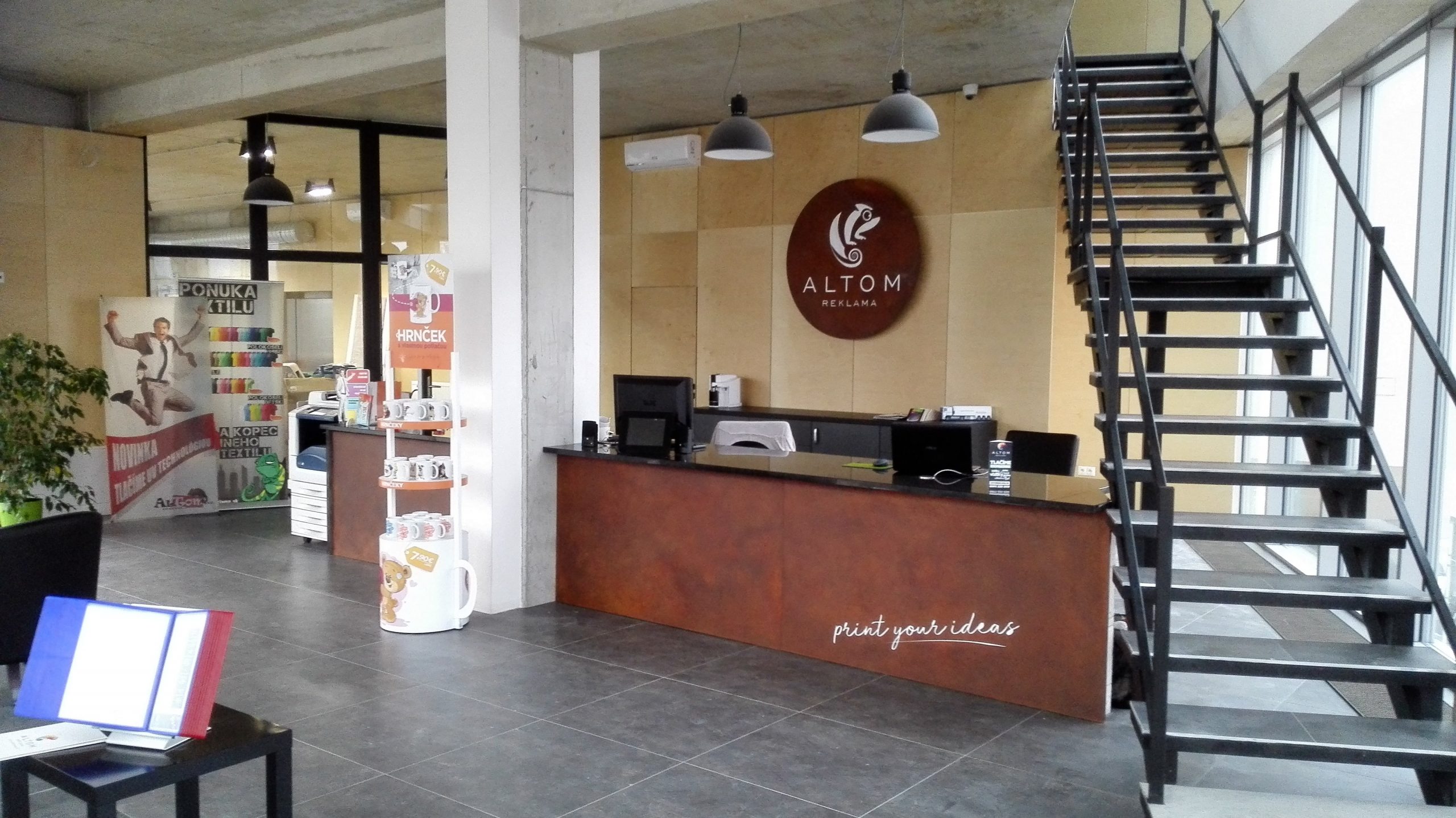 PRAXE:  ALTOM reklama 
Predmestská 8965/93010 01 Žilina, Slovensko
UBYTOVÁNÍ: Ubytovňa Dom Techniky
 Vysokoškolákov 3151, 010 01 Žilina, Slovensko
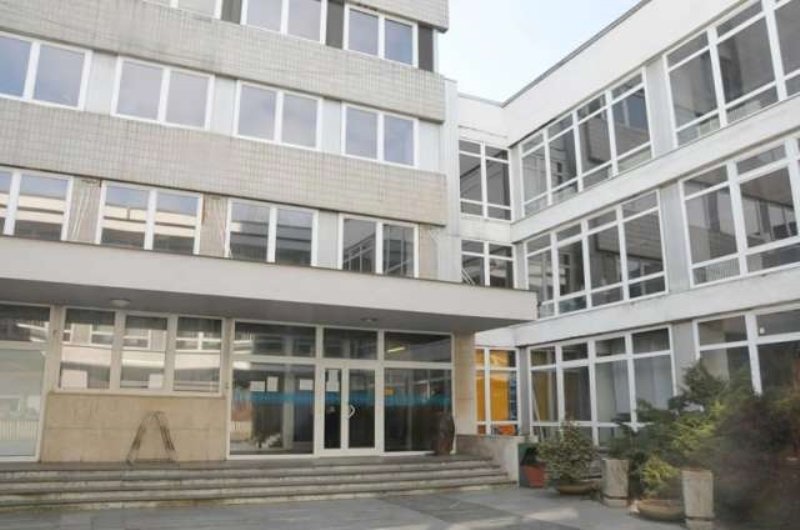 Datum od- do
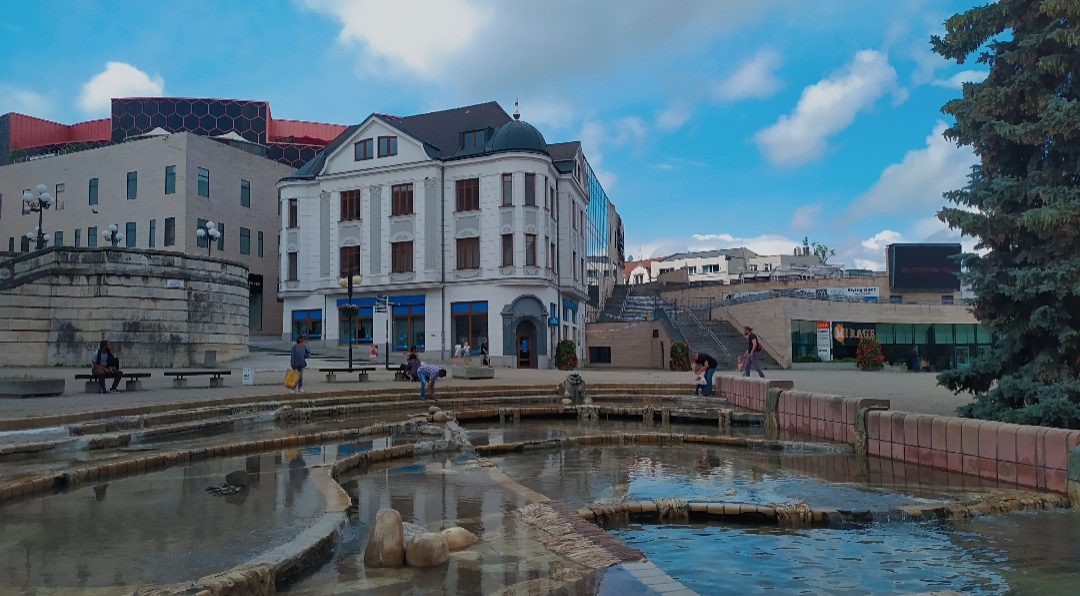 29. 5. 2022 – 10. 6. 2022​
ALTOM REKLAMA
Altom je malá reklamní firma v Žilině, která se specializuje na tisk billboardů, návrhů log a jiných reklamních prostředků
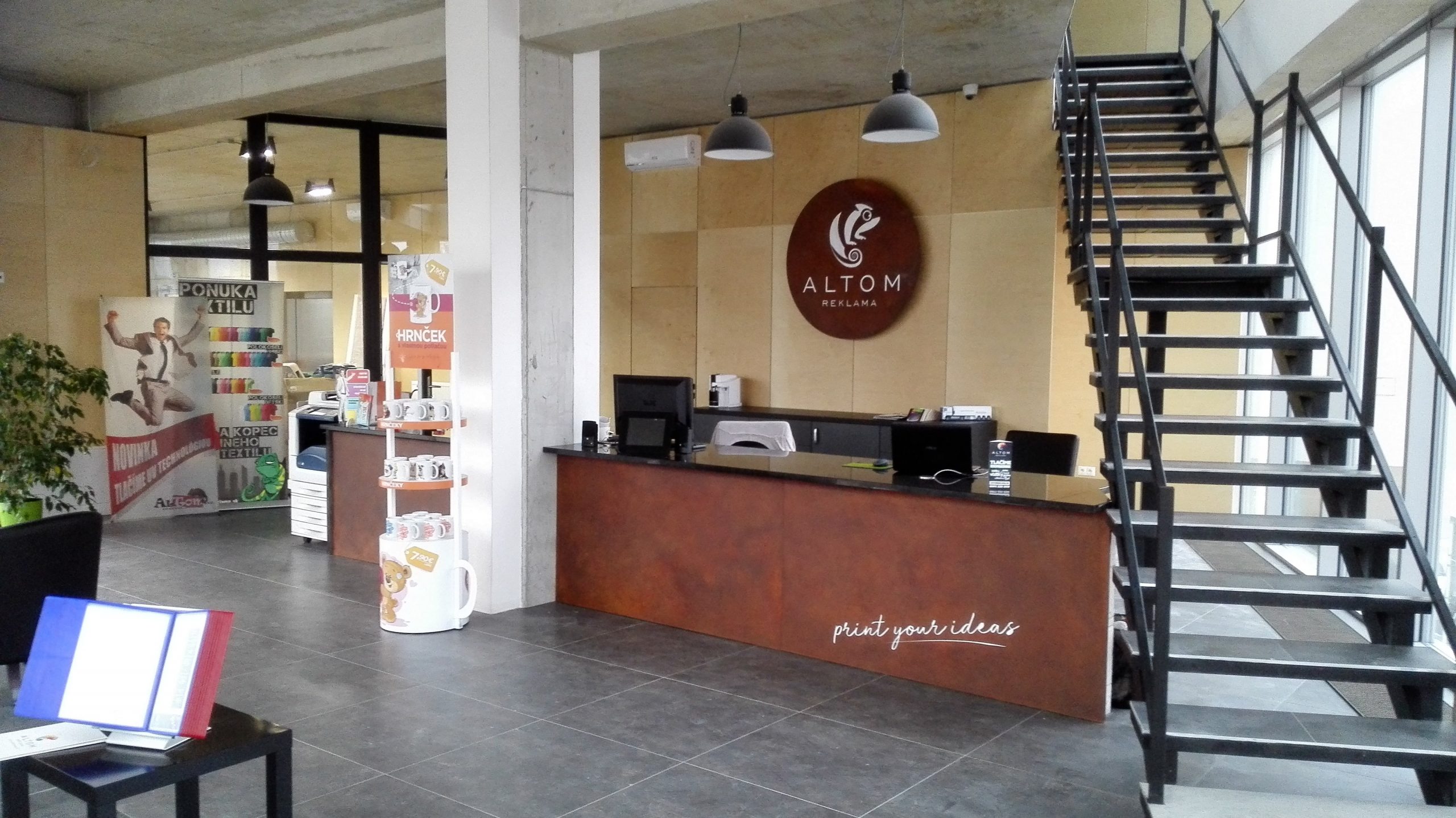 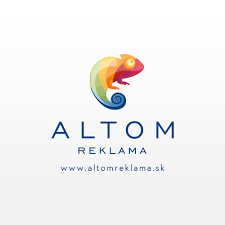 Organizační struktura
Ředitel firmy
Jednatelka firmy
Zaměstnanci grafického oddělení
Zaměstnanci tiskařské dílny
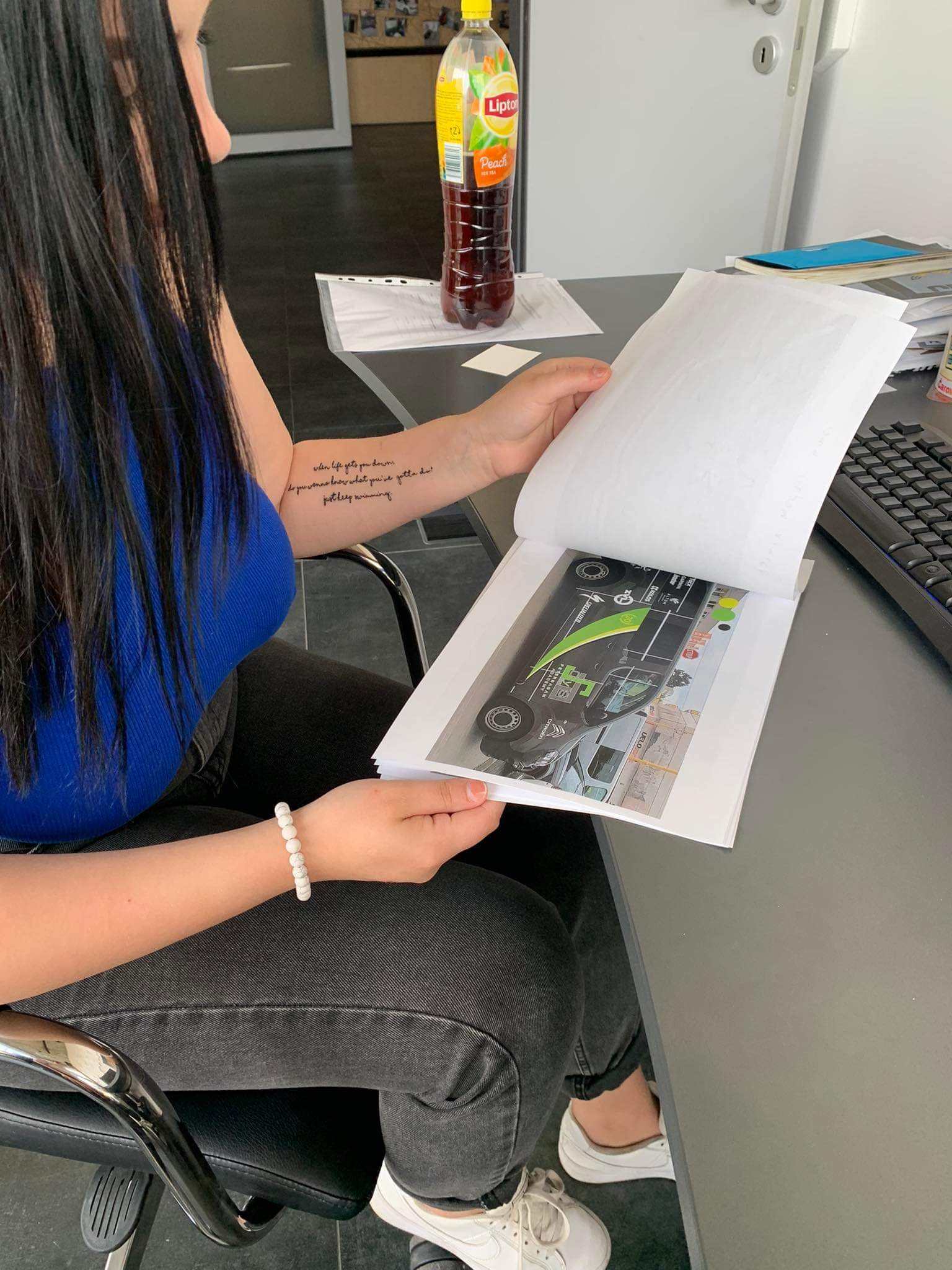 Činnosti
Příprava billboardů k tisku
Návrh billboardů
Návrh log
Návrh reklamních polepů na auta
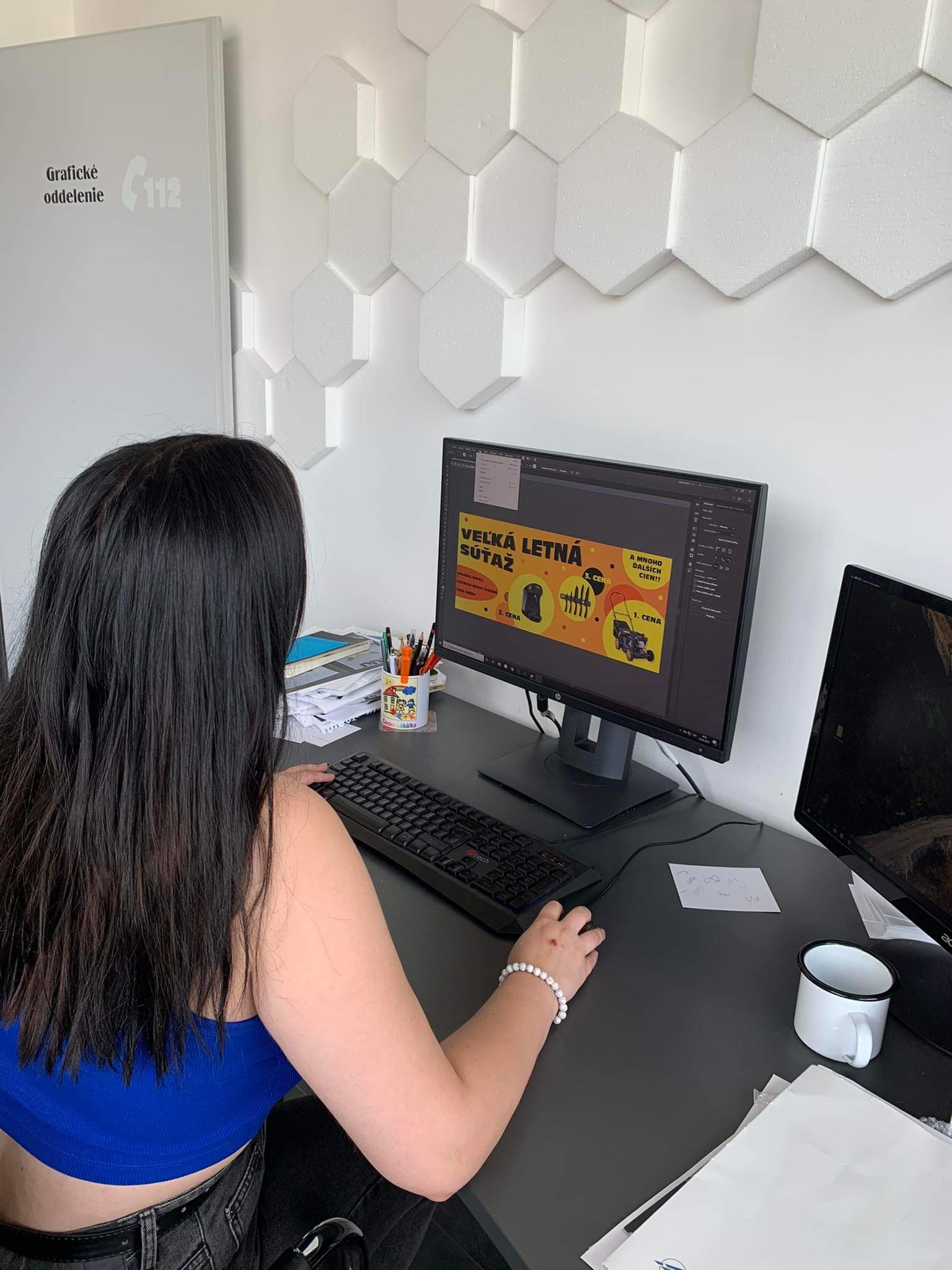 Volnočasové aktivity
Ve volném čase jsme často jezdili na sdílených kolech a projížděli si tak snadno a rychle okolí. Seznámili jsme se s novými lidmi, objevovaly krásnou přírodu na kraji města. Vyzkoušeli jsme typická slovenská jídla a také jsme navštívili lázně v Rajeckých Teplicích.
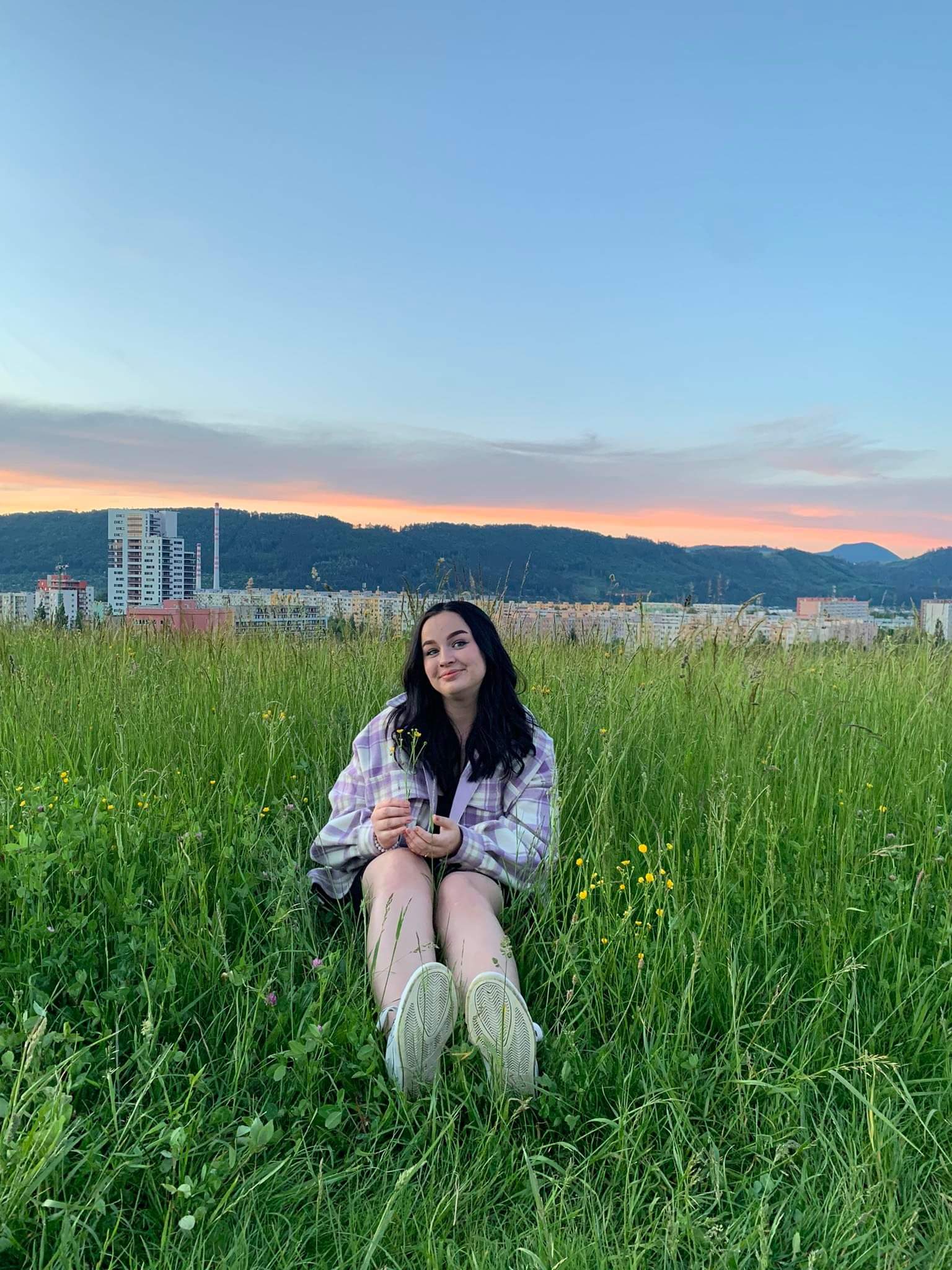 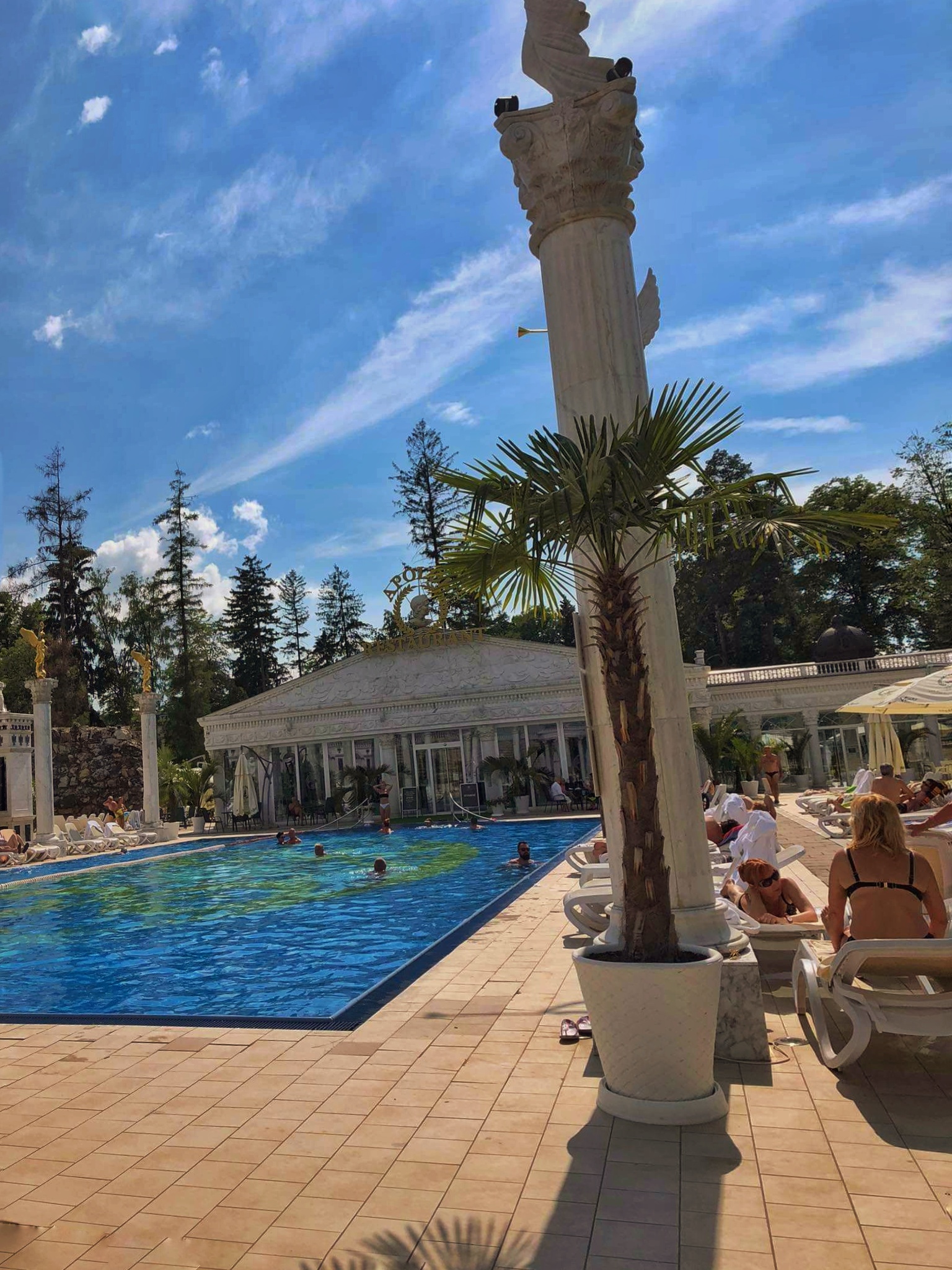 Získané dovednosti
Naučila jsem se připravit billboardy k tisku a jejich samotný tisk
Naučila jsem se komunikovat se zákazníky a konzultovat s nimi jejich nápady a přání
Naučila jsem se samostatnosti, orientaci v cizím prostředí a cestovat v cizí zemi